chhccc
Organigramme du Conseil municipal
André CRUCHONMaire délégué de Saint-Lô-d’Ourville
Travaux et Urbanisme
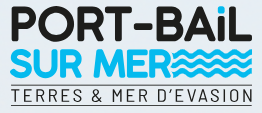 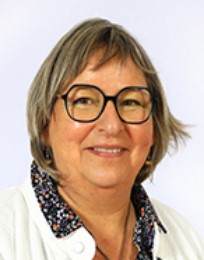 Frédérique BOURYMaire
Alain LAISNÉMaire délégué
 de Denneville
Deuxième adjoint
Finances
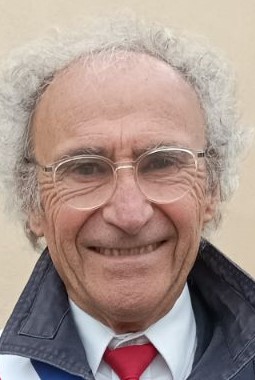 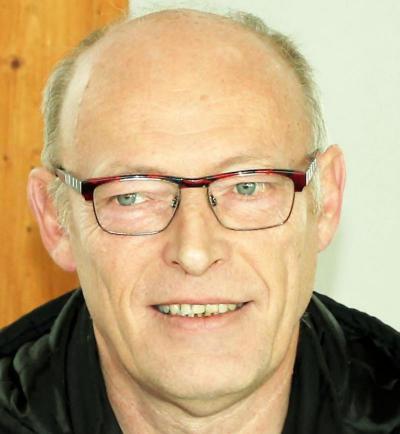 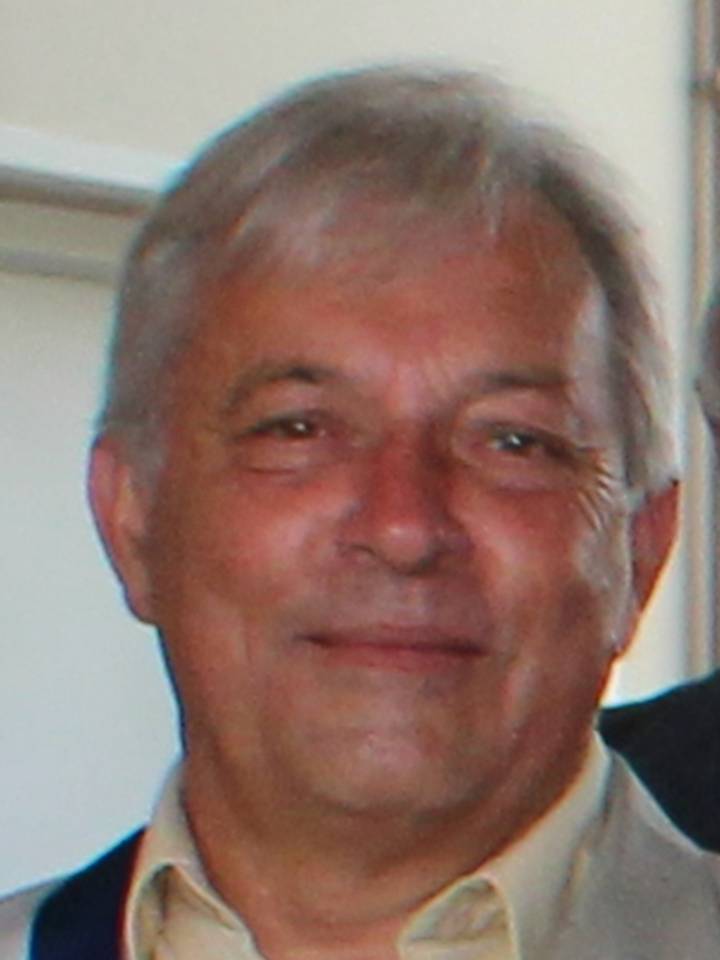 Francis D’HULSTMaire délégué de Portbail
Tourisme, Relations extérieures, Jumelage
Laurent 
 PROD’HOMME Quatrième adjoint
Séverine DASTEPremière adjointe
Solidarité, jeunesse
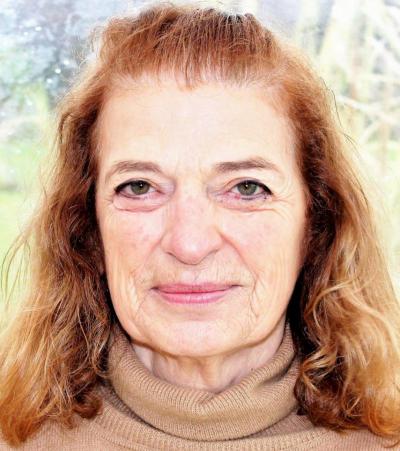 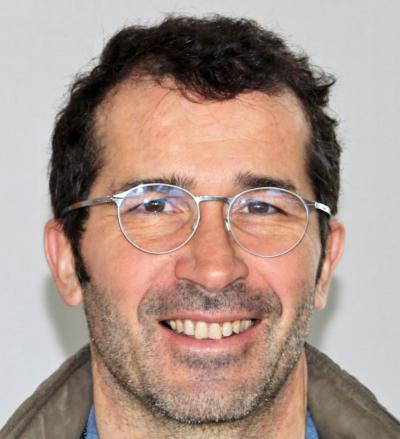 Céline PETIT Troisième adjointe
Vie associative, Éducation
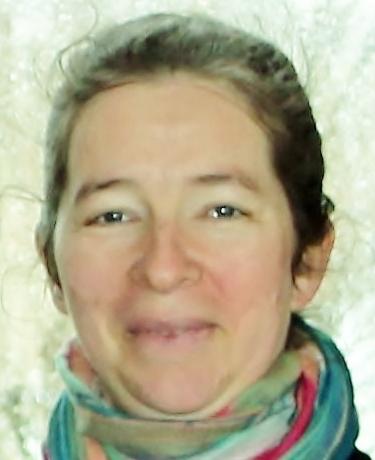 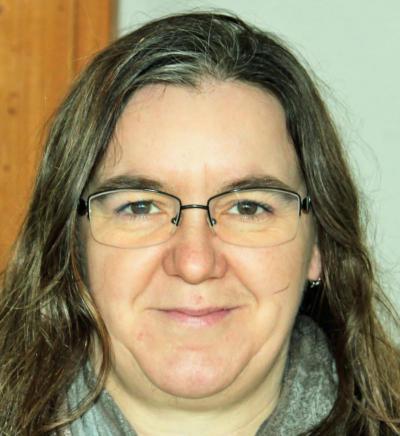 Maryse LOUPIACCinquième adjointe
Administration
Pascal MESLINSixième adjoint
Voirie, Espaces verts
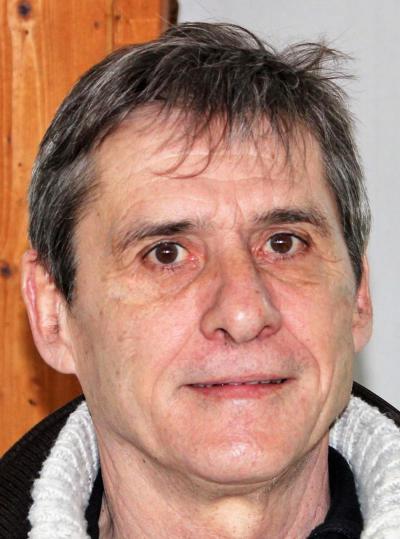 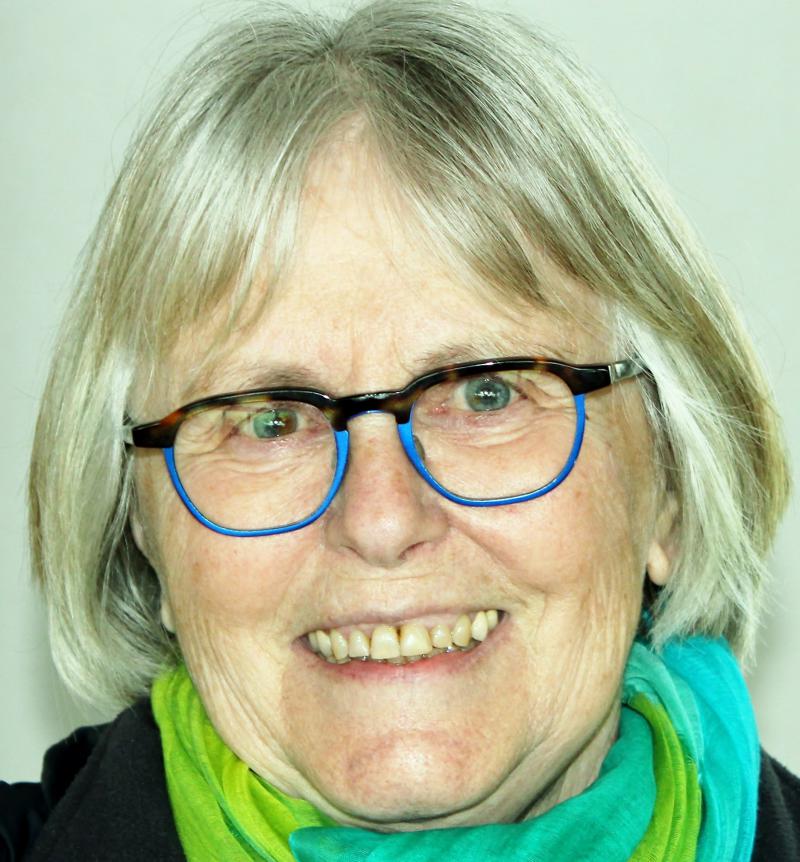 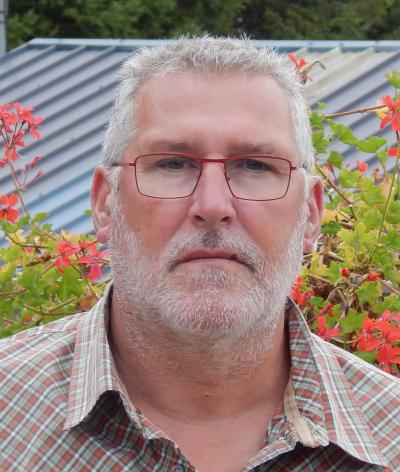 Marie-Christine LAFARGUE Septième adjointe
Communication
Philippe LUCEHuitième adjoint
Marché, ERP, Sécurité, 
Éclairage public
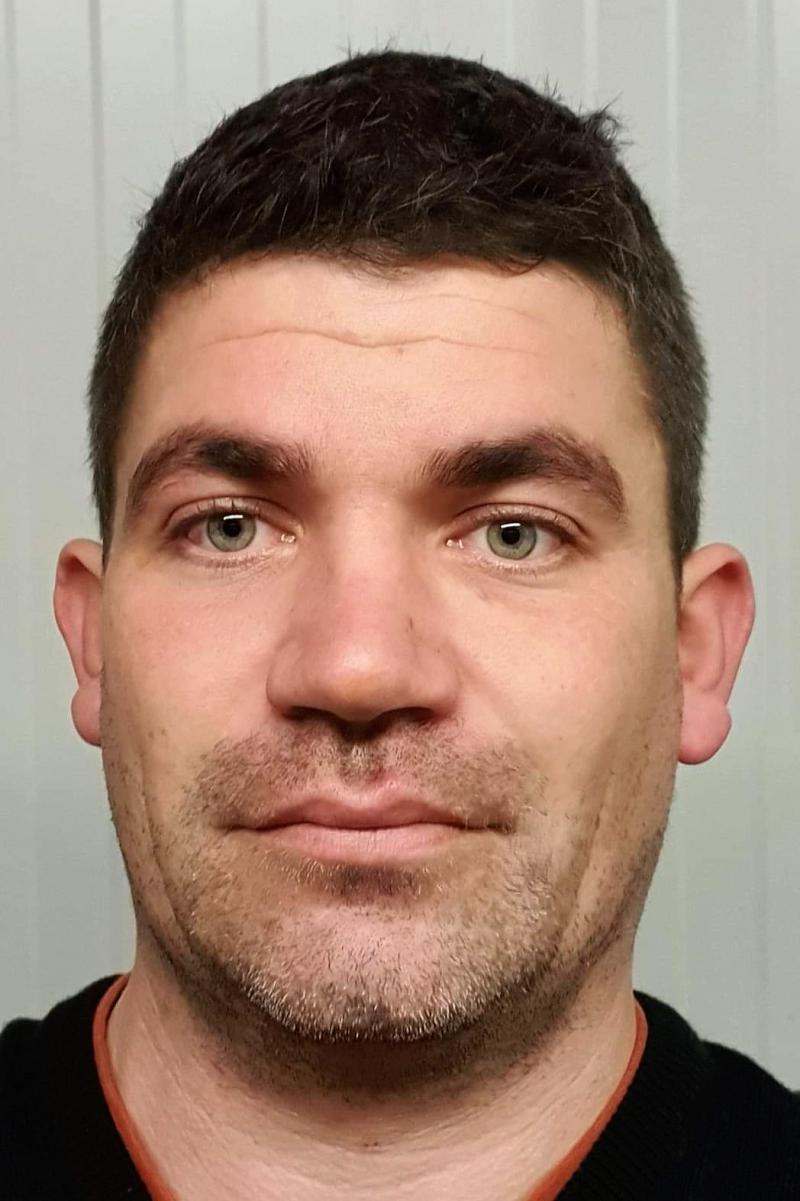 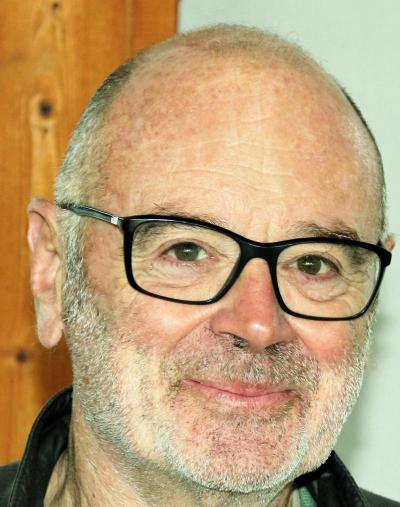 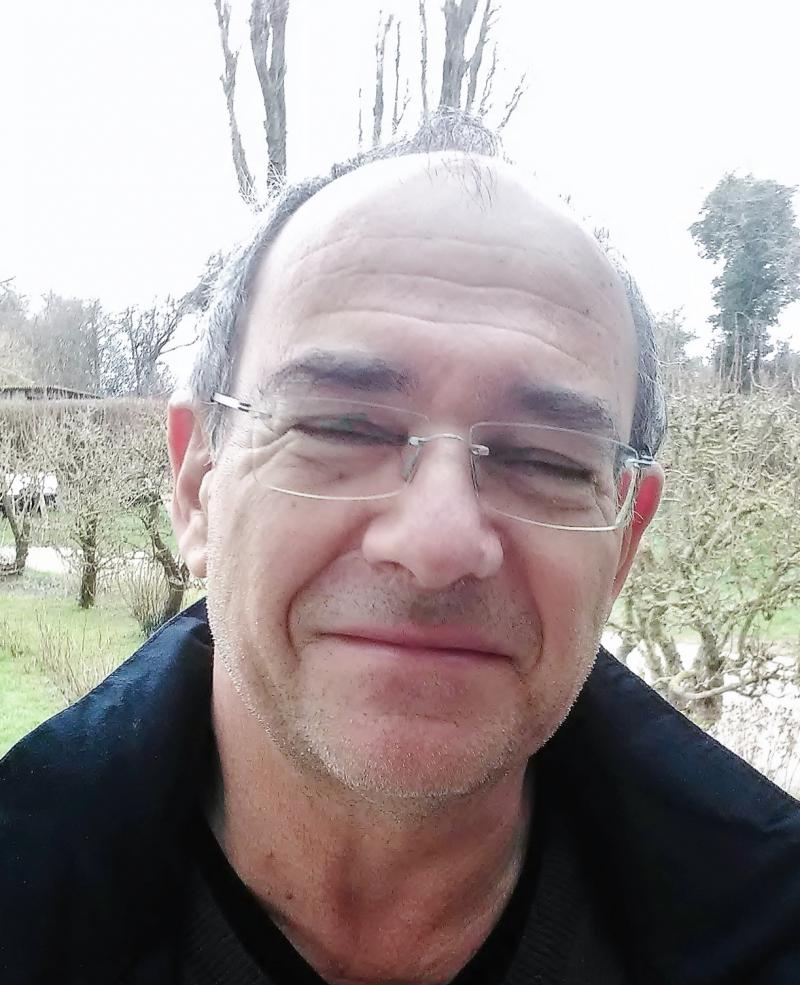 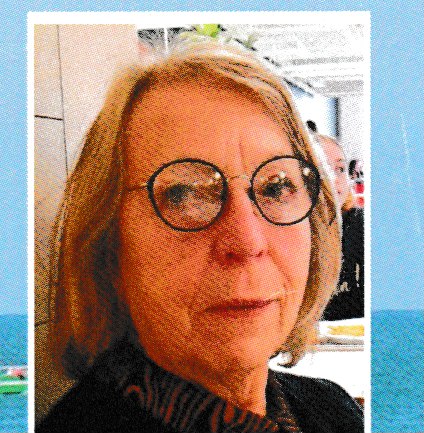 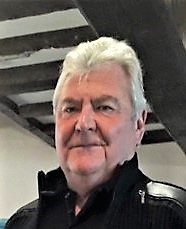 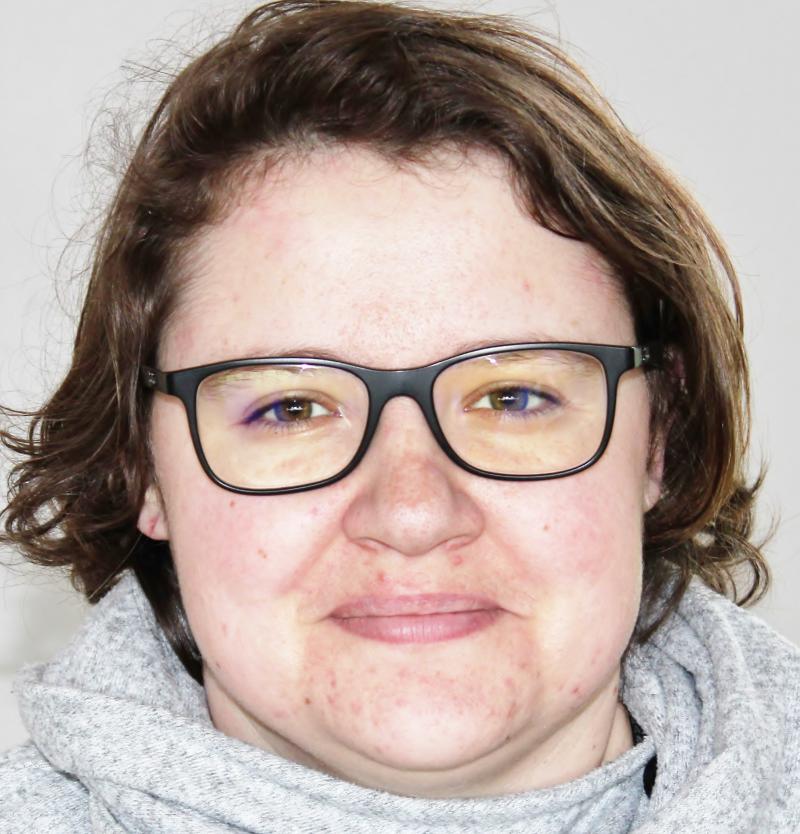 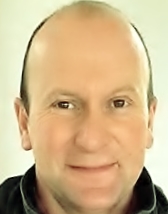 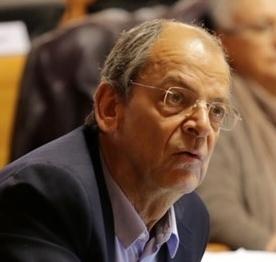 Philippe PELLERIN
Cheminement dans jardins partagés
Arthur LAISNÉ
Jacques CHOTARD
Culture CCAS
Françoise LABRE
Cérémonies
Valentin GIARD
Emilie JEANNE
René JOSSIC
François ROUSSEAU
Agglomération du cotentin Titulaire
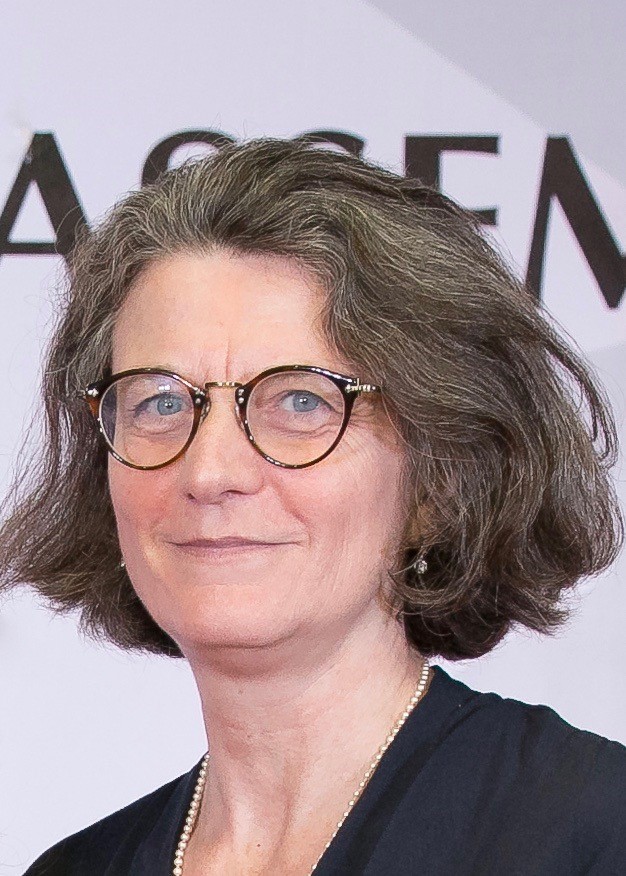 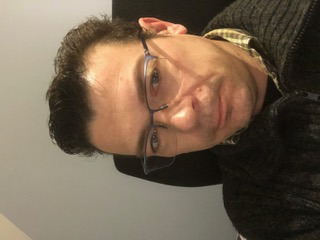 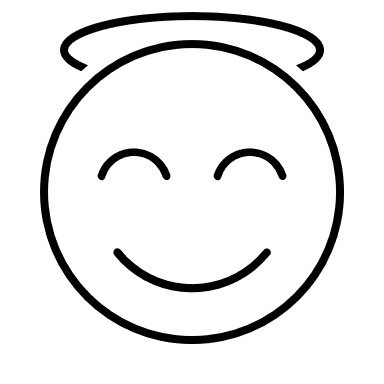 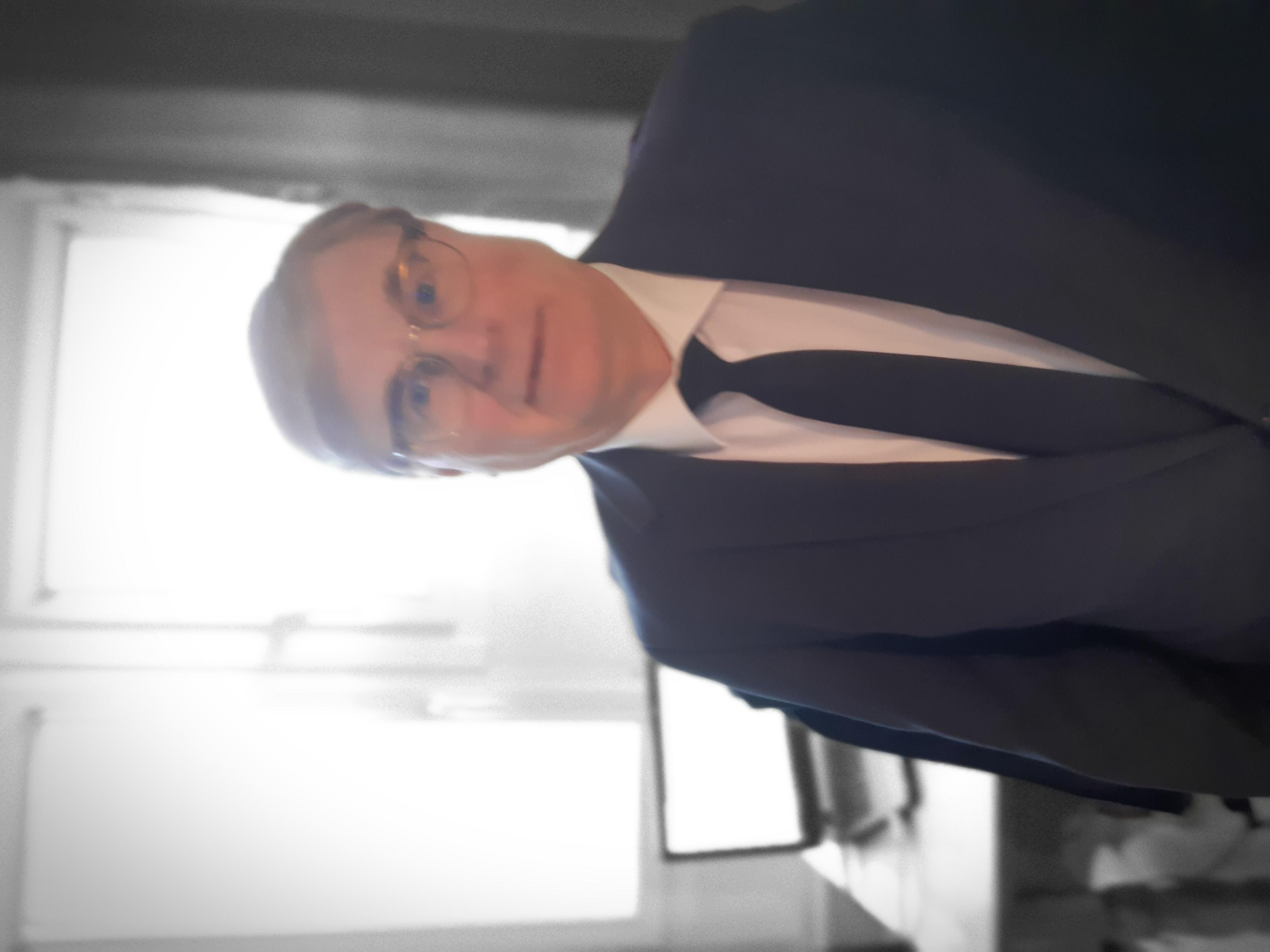 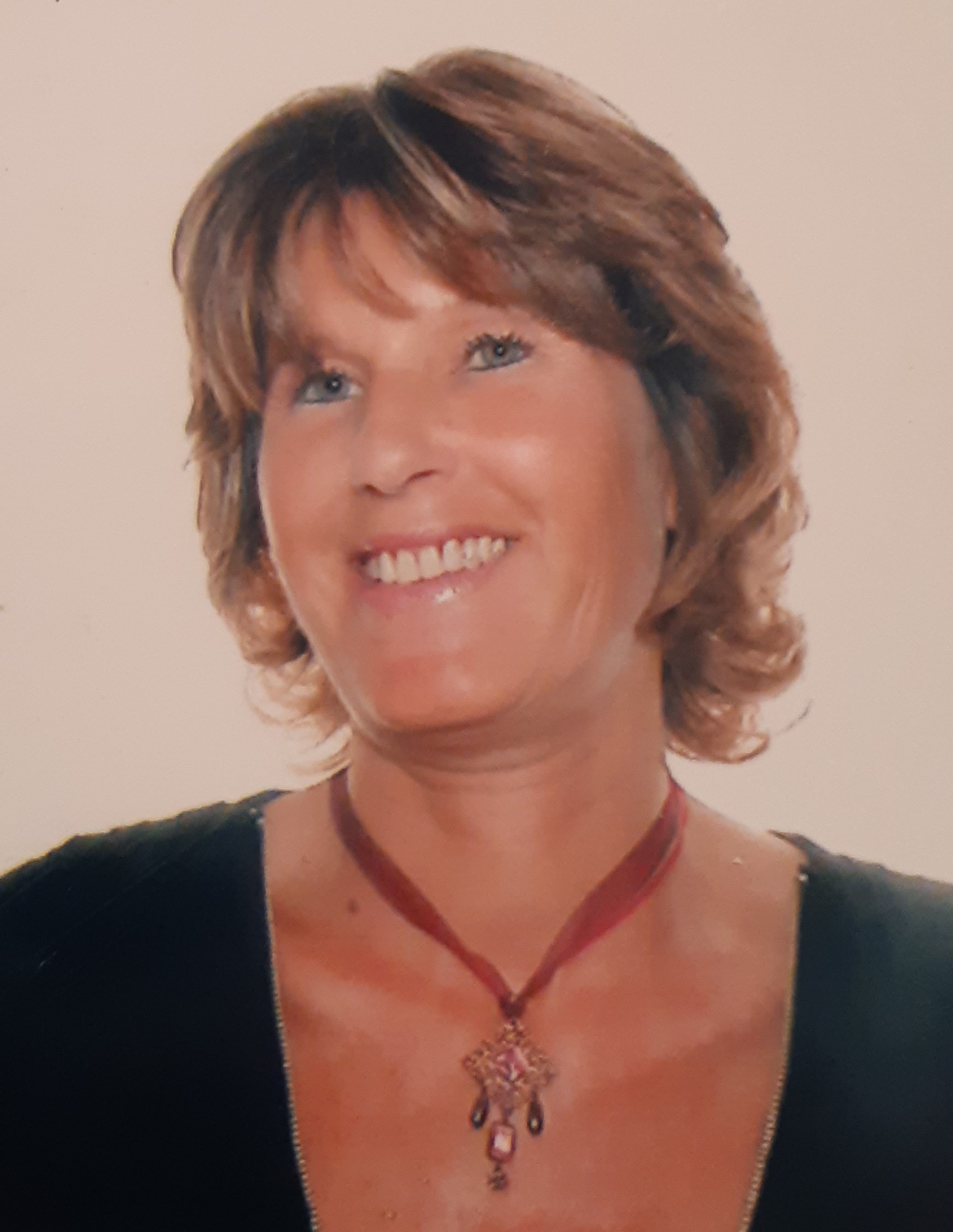 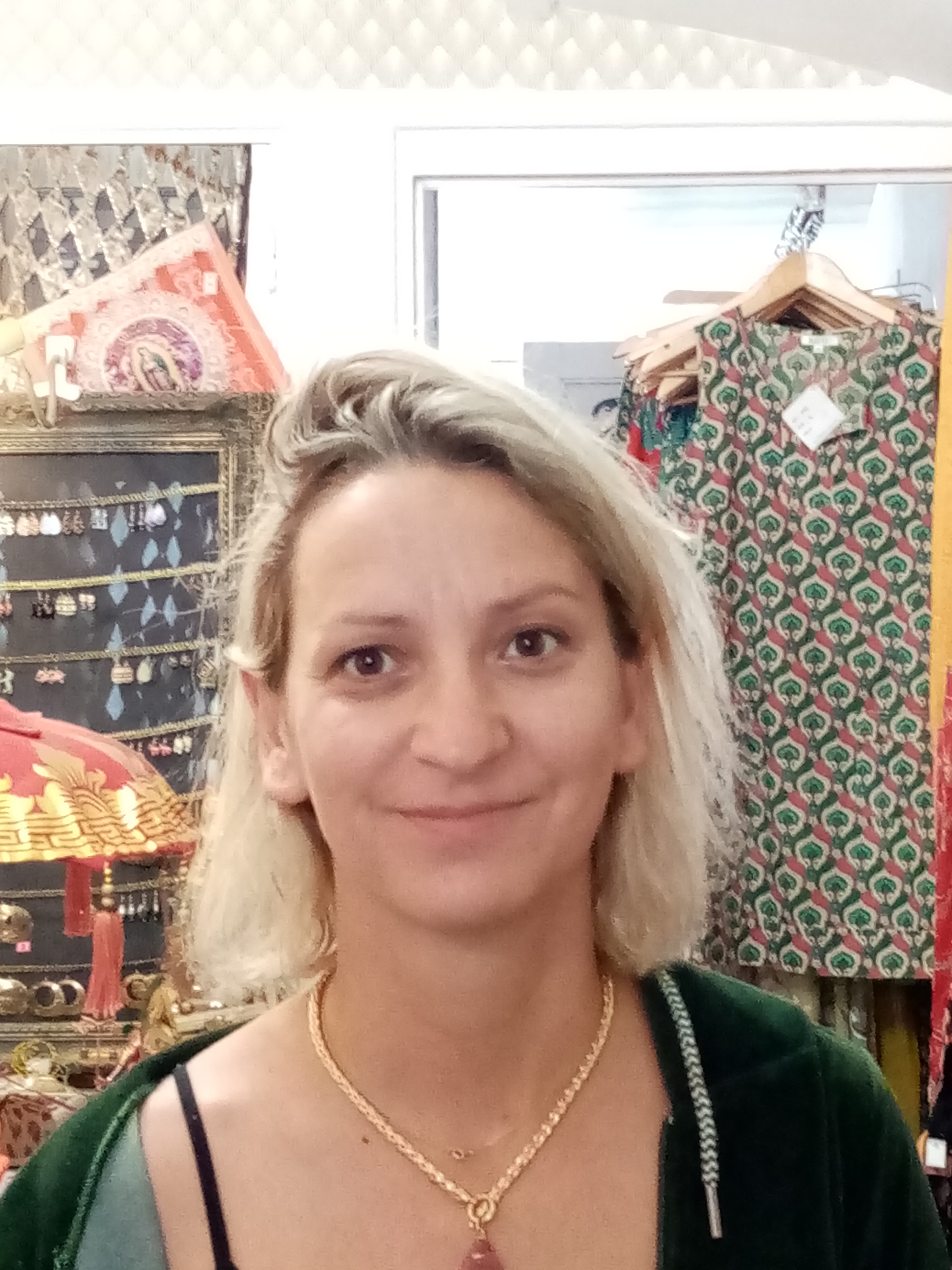 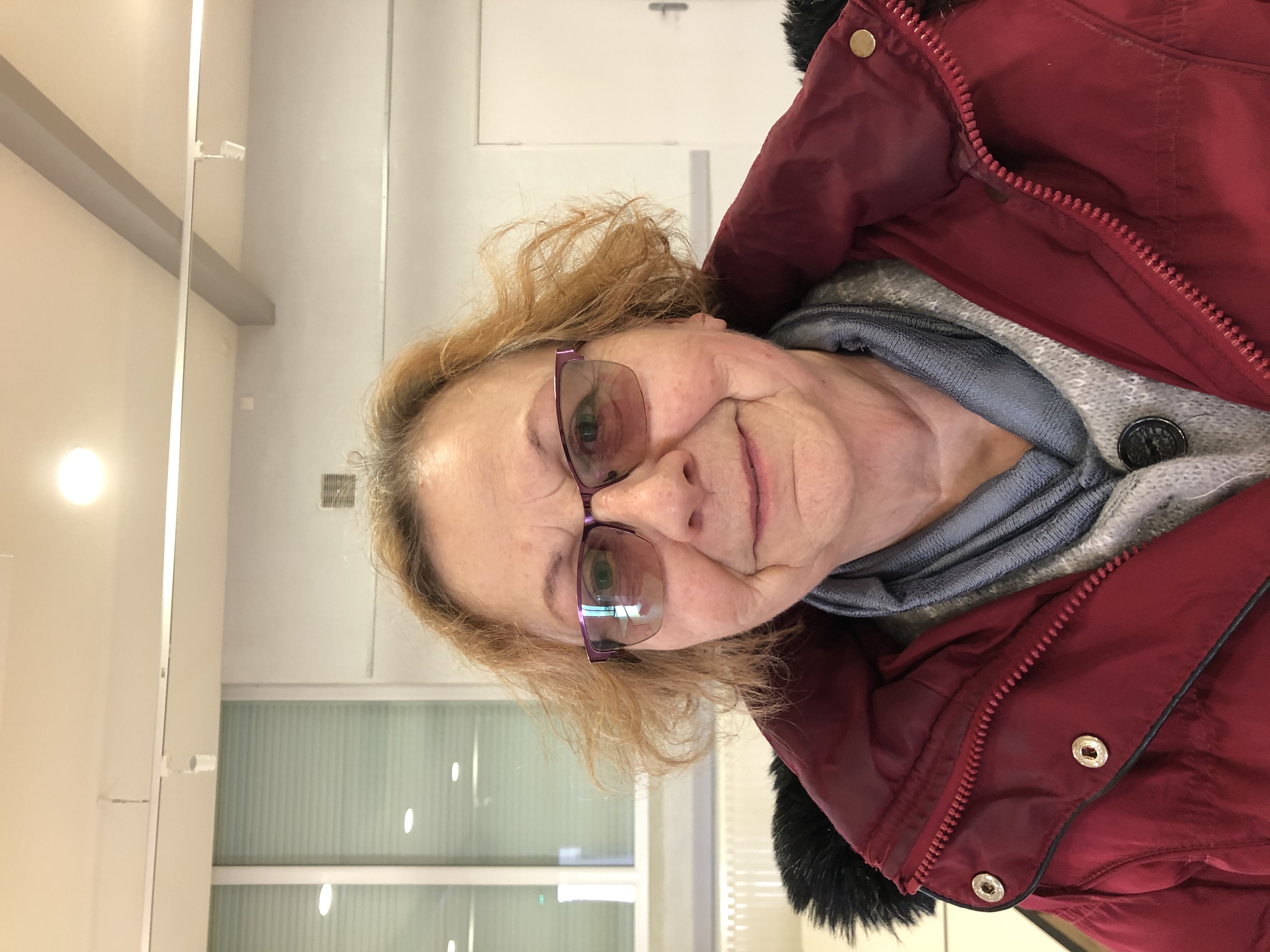 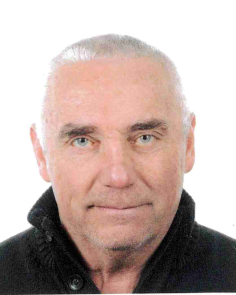 Sophie CAUBLOT
Hélène POLETAEFF
Michel CLOUPEAU
Mickaël HEURTEVENT
Nadine LEPLONGEON
CCAS
Amandine SIRERA
Marie-Françoise HAMEL
SCOT
Alain LANGLOIS
CCAS